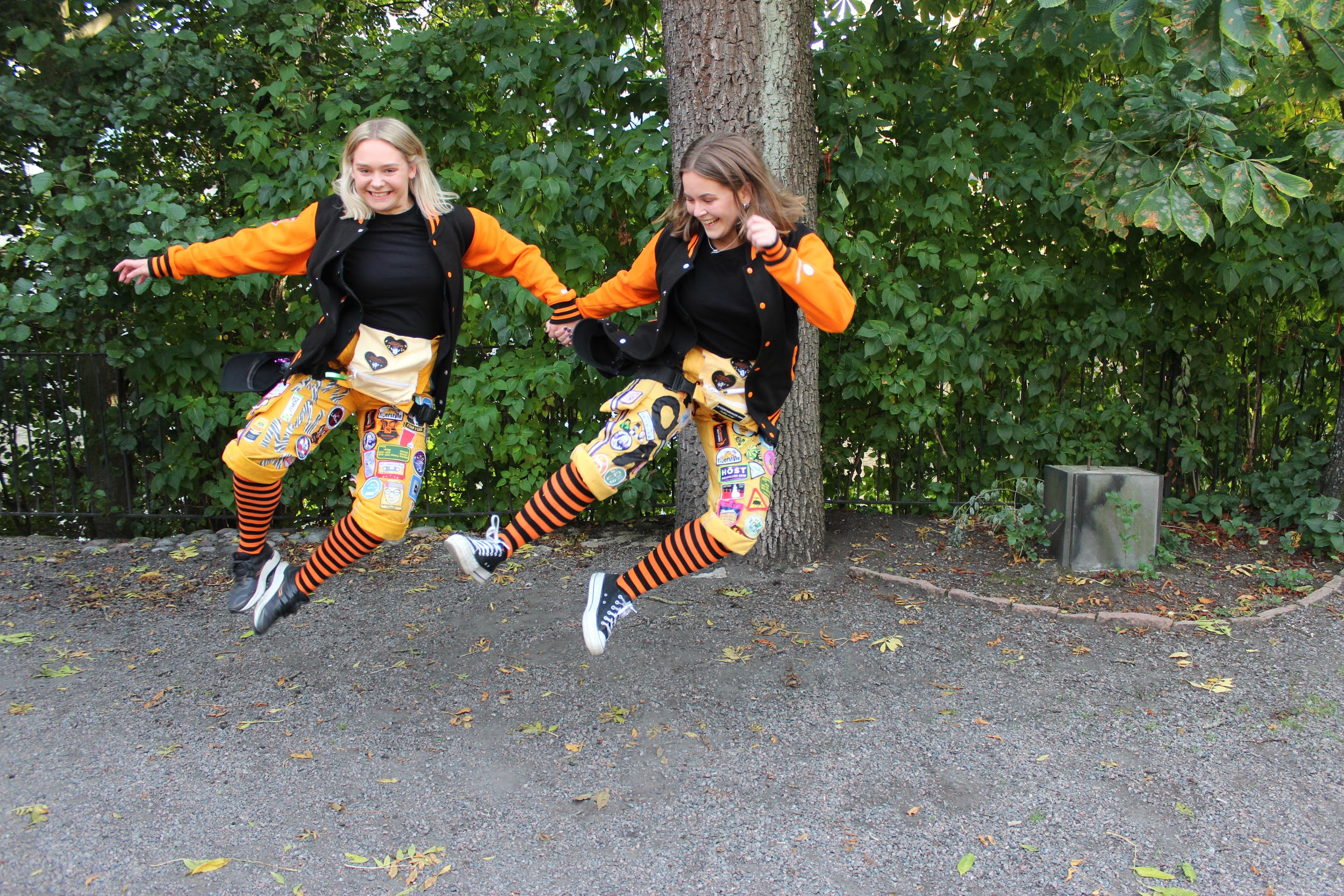 Sök SCeR 21/22
Vad innebär de olika posterna?
Sök SoCeR 21/22
Sök SoCeR 21/22
Vad är gör ett festeri?
Varför ska man gå med i ett Festeri?
Vad gör ett Festeri?
Studentsociala aktiviteter: Pubar, fester, sittningar & ovveinvigning. 
Faddrar under Nolle-P.  
Ideellt (frivilligt)arbete - eget engagemang.
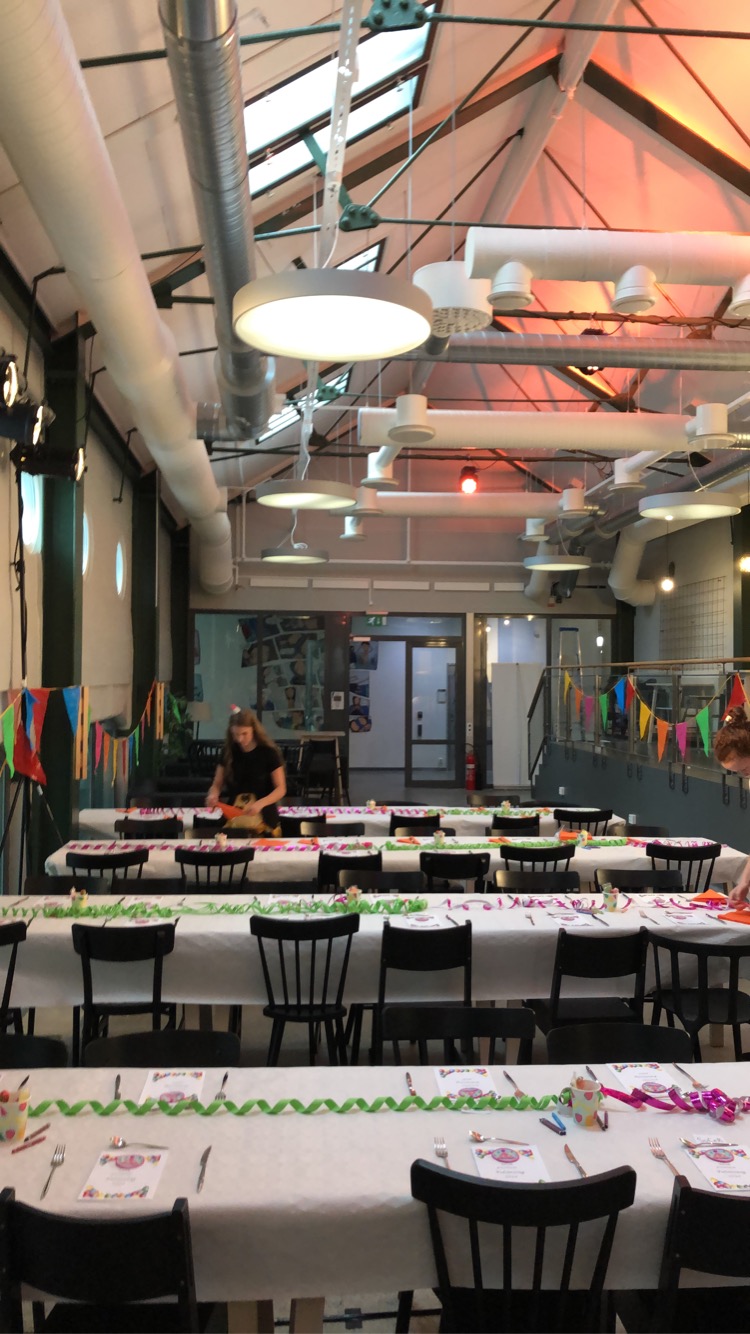 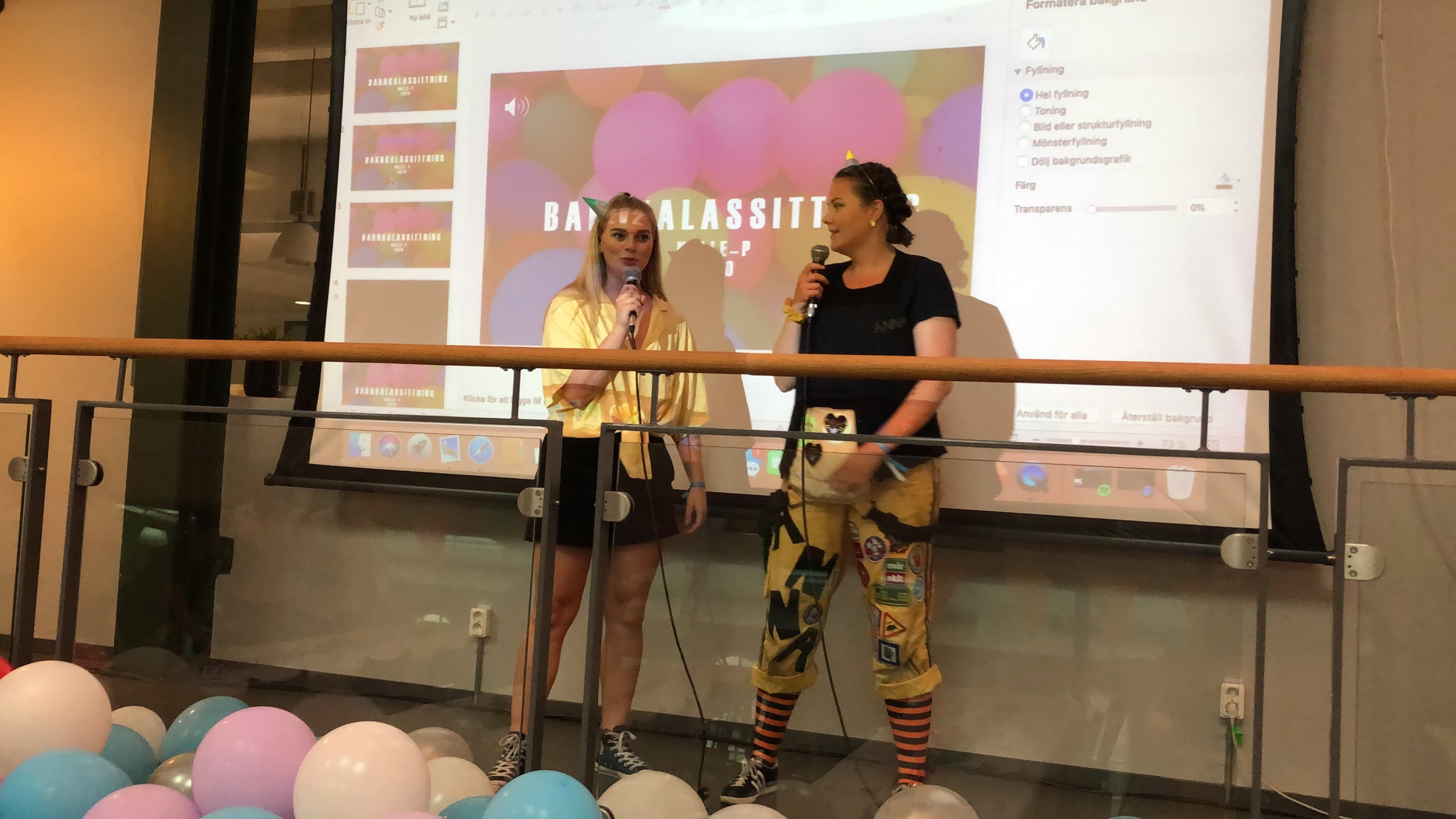 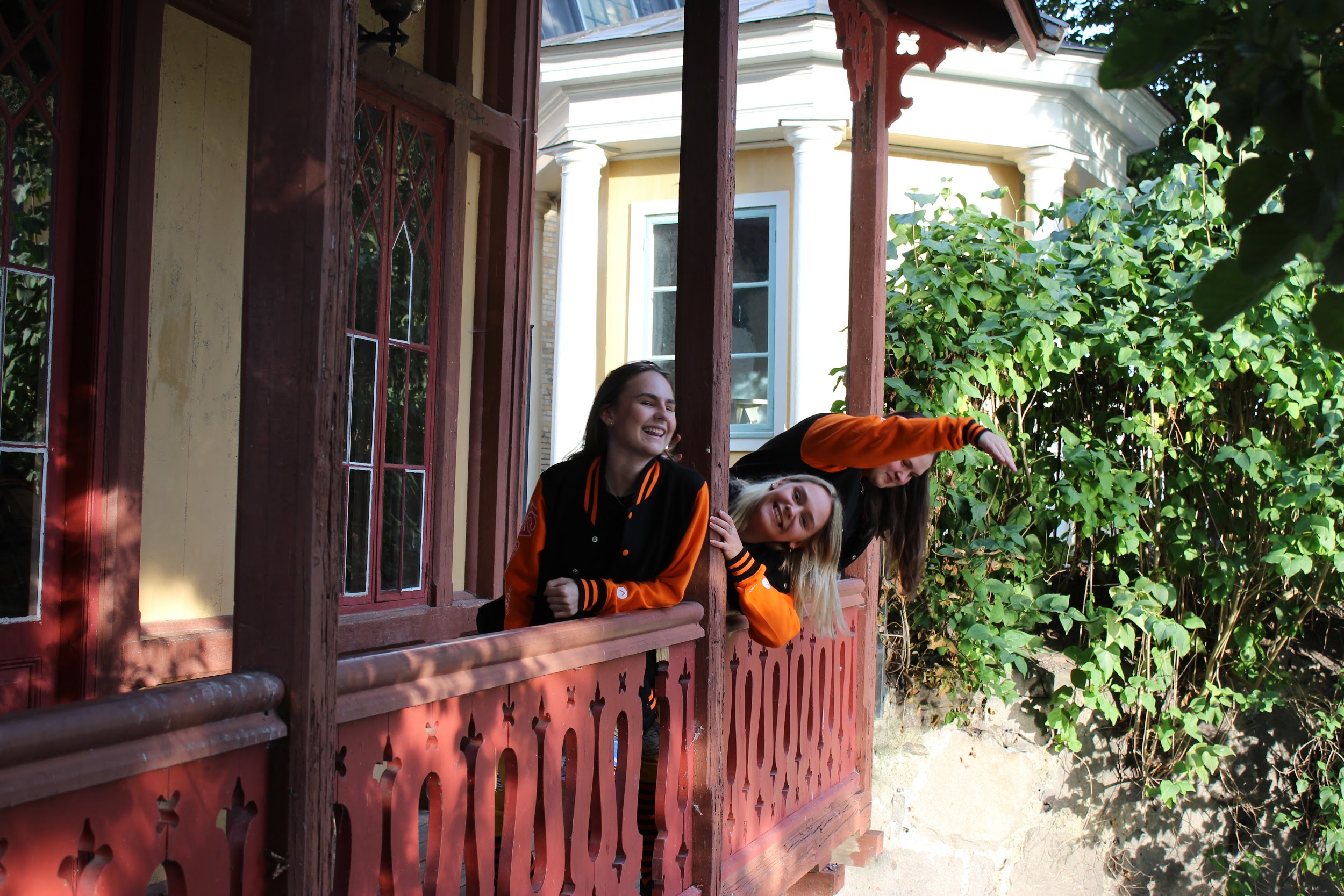 Posterna
general
vice-general
Driva festeriet framåt.
Länk mellan de olika festerierna.
Ansvar.
Teamwork & ledarskap. 
Roligt!
Generalens högra hand.
Hoppa in & täcka upp. 
Finnas till hands för hela SoCeR.
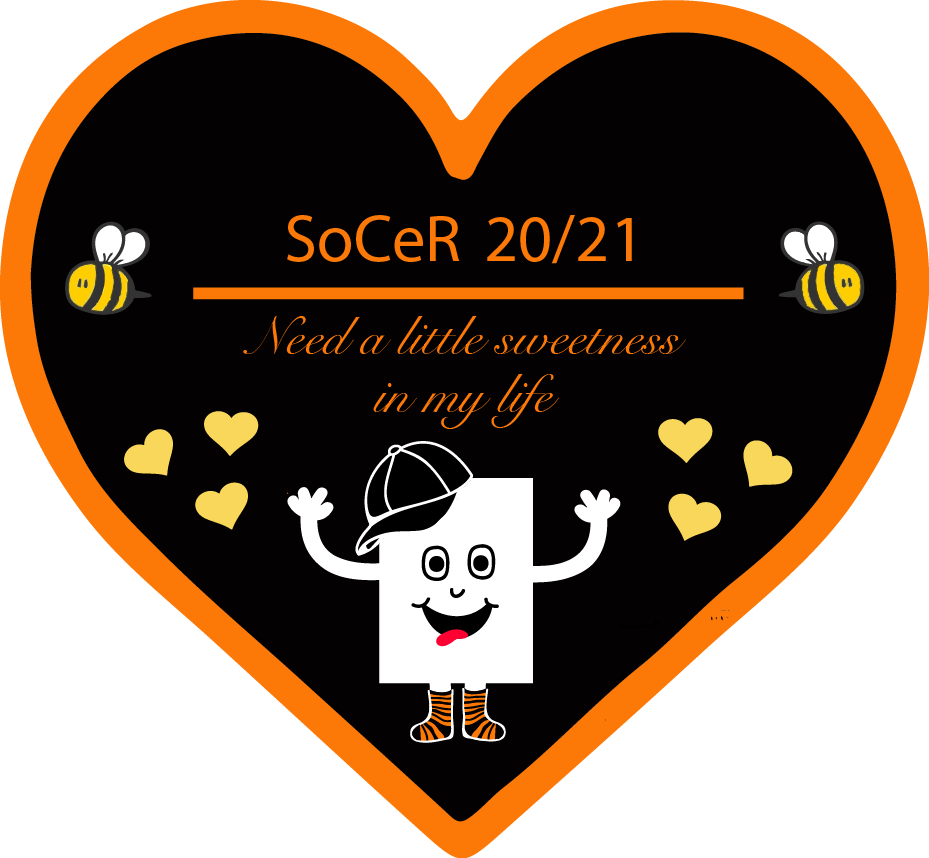 Kassör
Dryckesansvarig
SoCeRs ekonomi.
Fakturor, budgetar & årsredovisning.
Toppenbra på CV:t!
Brygga det magiska fulvinet!
Kräver passion och omtanke.
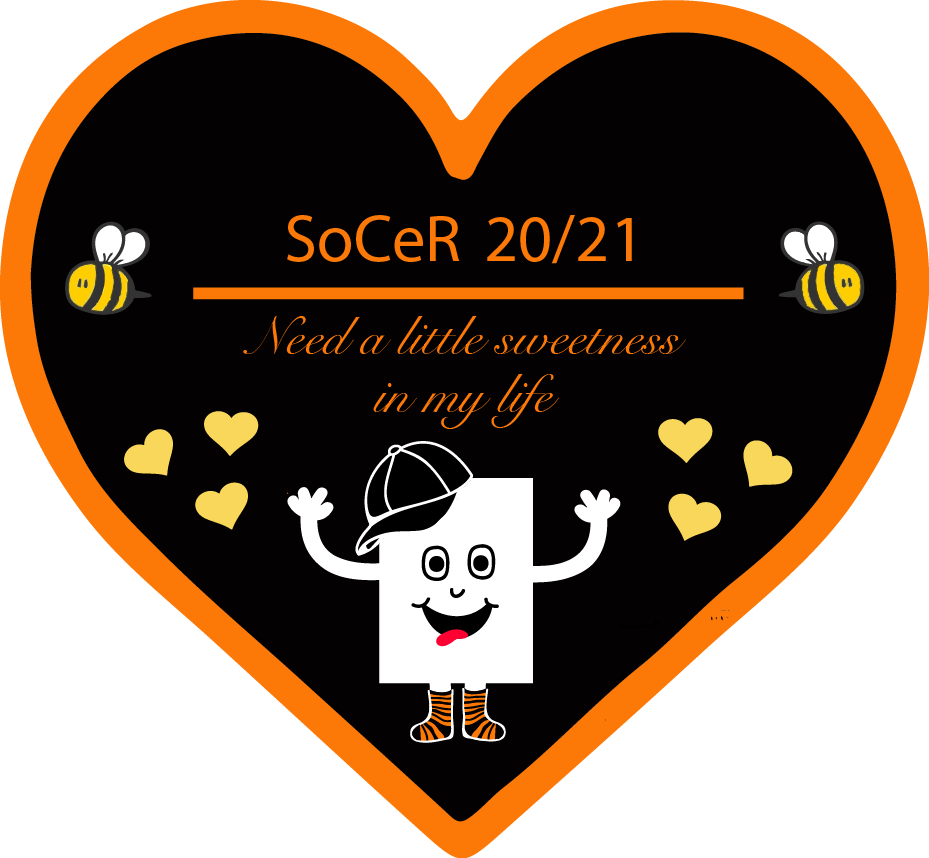 Gyckelansvarig
Sittningsansvarig
Planerar & anordnar sittningar.
Kontakt med Kårhuset Trappan.
dekorationer, biljettförsäljning osv.
Är oftast toastmasters.
Tilldelas 2 personer.
Roligt och kräver kreativtet.
Live & film.
Från idé till verklighet.
Tilldelas 2 personer.
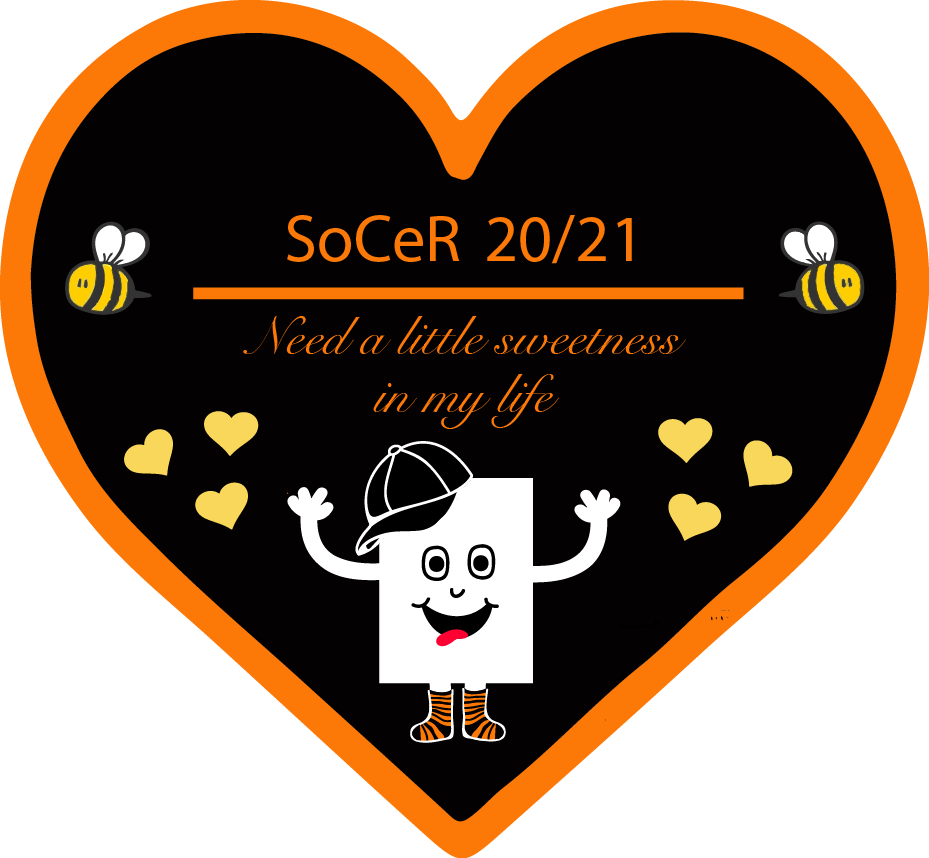 Märkesansvarig
Sekreterare
Designar och beställer SoCeRs märken.
Kreativitet.
Generationsmärken, samt märken till sittningar & fester.
För protokoll på möten.
Ordningssinne.
Påminna om viktiga datum.
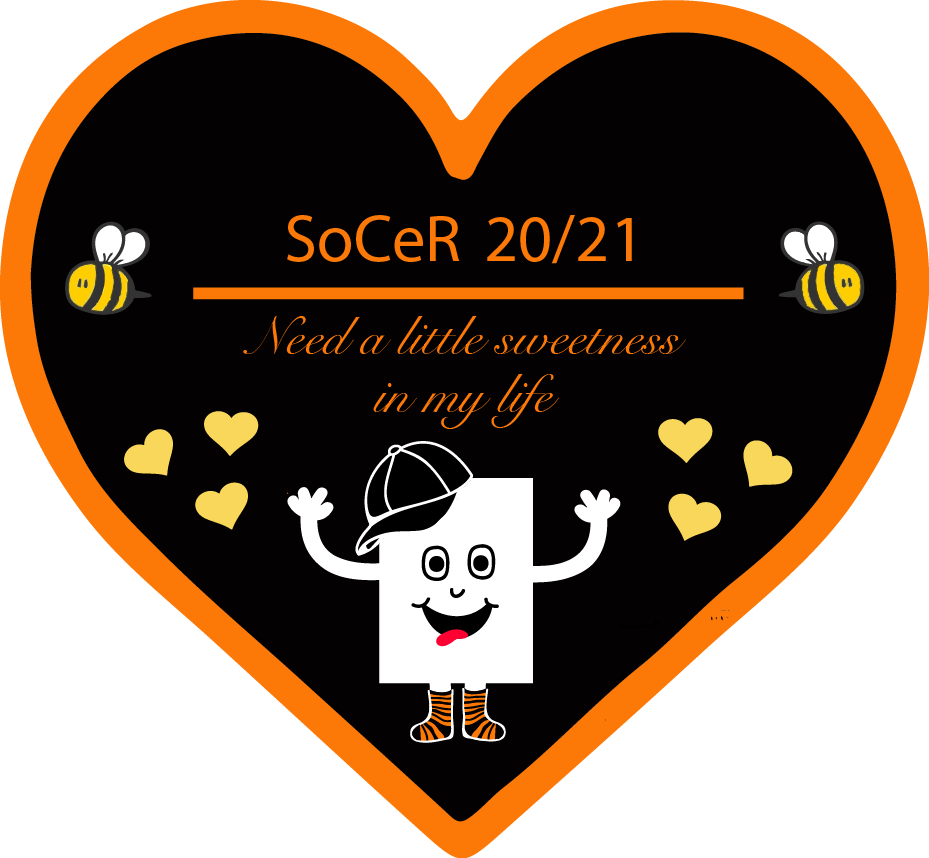 Sponsansvarig
Festansvarig
Storpubar, fester och eftersläpp. 
Kontakt med kårhuset Trappan.
Tema, Dj, dekorationer osv. 
Vara påhittig och gilla fart och fläkt.
Tilldelas ofta 2 personer.
Kontakt med företag & organisationer.
Spons för budgeten.
Pengar eller produktspons.
Social och lösningsorienterad.
Tilldelas 2 personer.
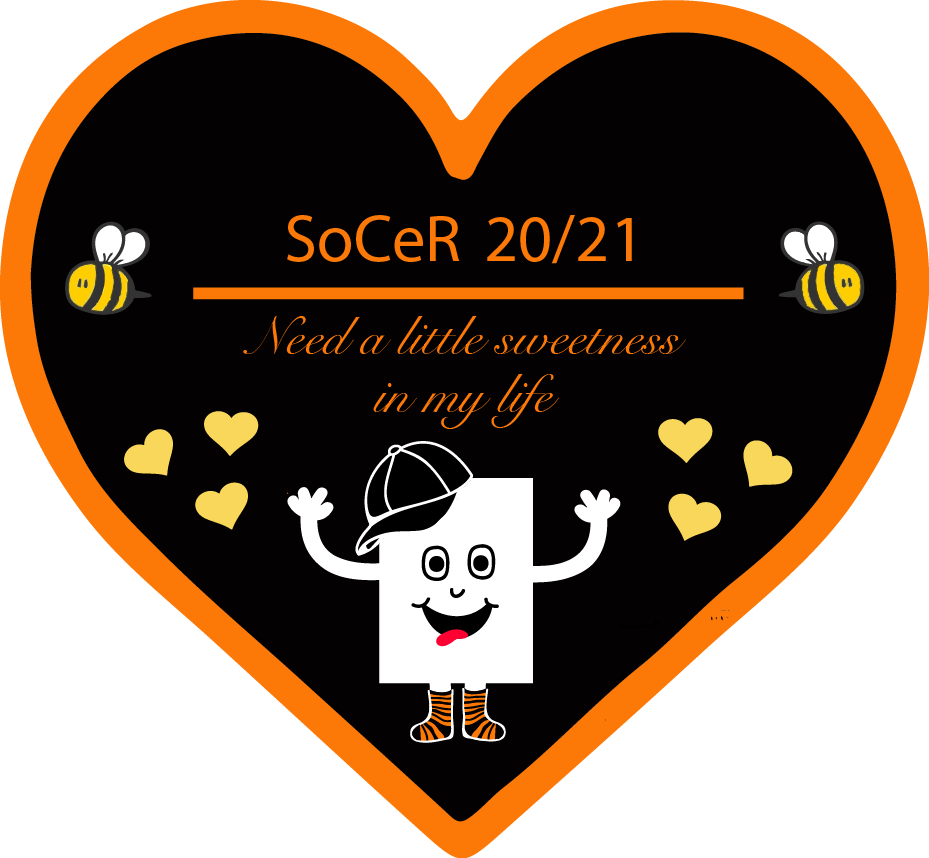 Material- och klädesansvarig
Overallansvarig
Hålla koll på SoCeRs material.
Huvudansvarig för förråd.
Beställa stassen, både SoCeR och Pärl-SoCeR stass.
Beställning av ovvar, samt utdelning.
Huvudansvar för ovveinvigningen. 
Samarbete med andra festerier.
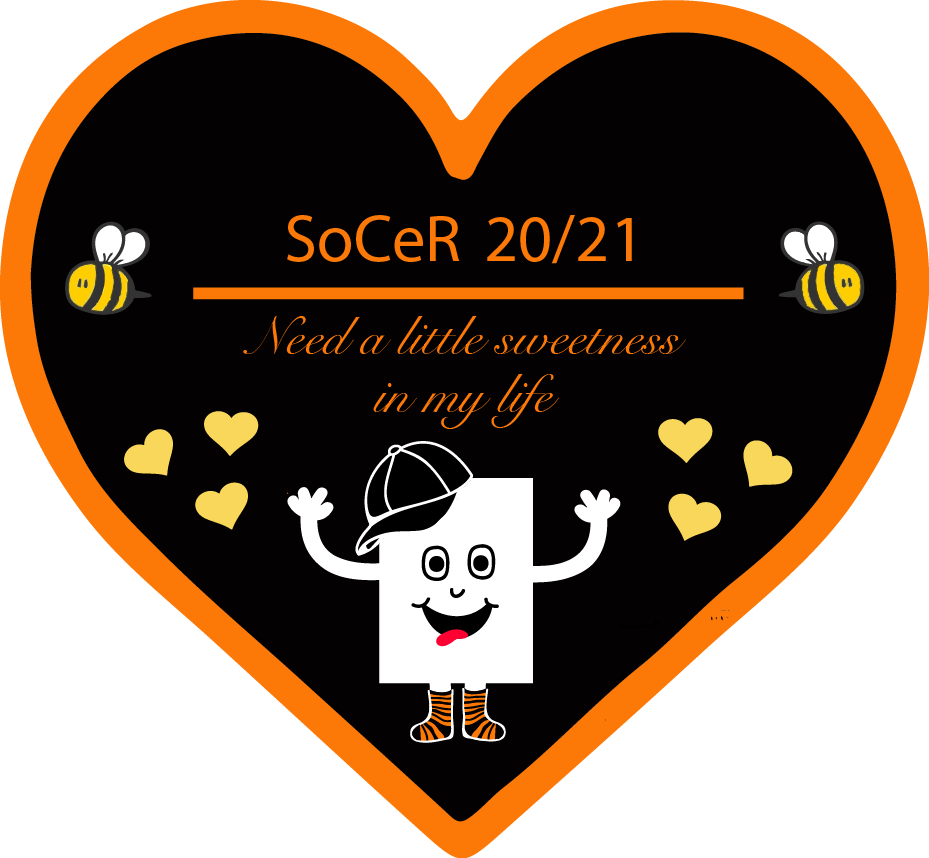 Mottagningsansvarig
Fotoansvarig
Mellanhand mellan festeriet och fadderiet.
Huvudansvar för SoCeRs deltagande under Nolle-p: tid, plats osv.
Se till att allt flyter på under mottagningen.
Se till att allt dokumenteras.
Ta gruppbilder, samt individuella bilder på SoCeR medlemmarna.
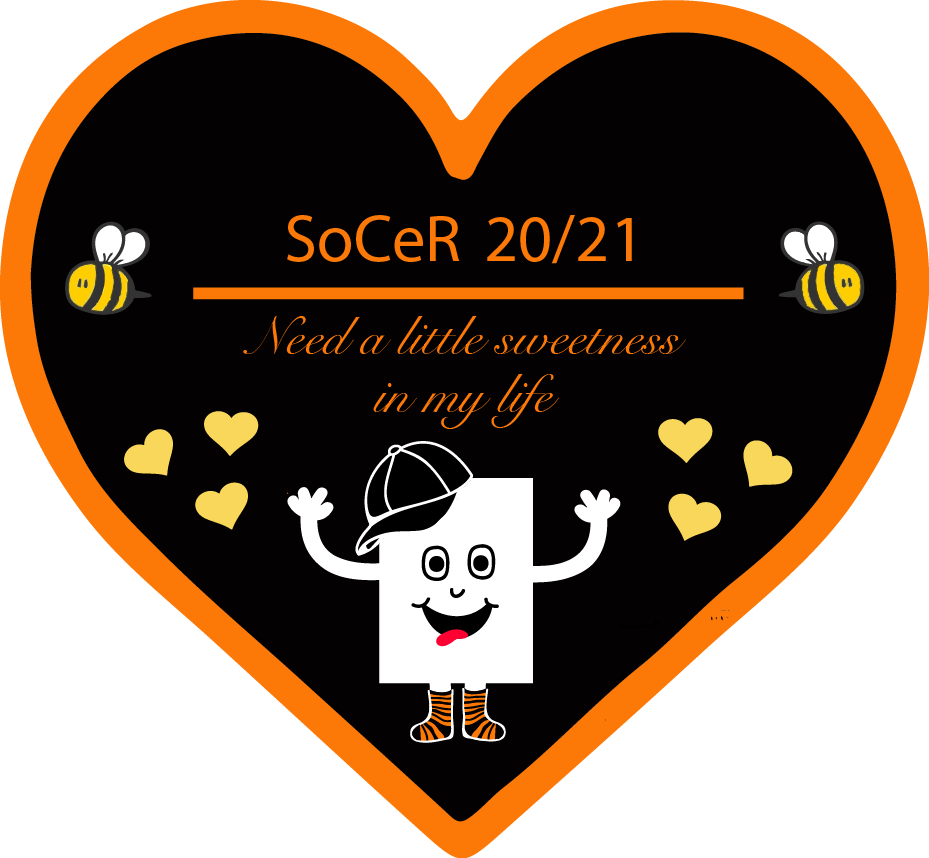 Sektionsrepresentant
Miljöombud
Representerar SoCeR i sektionen (styrelsen).
Har koll på vad som händer inom sektionen och kommunicerar detta till SoCeR.
Ansvarig för att SoCeR uppnår miljömålen inom sektionen.
Ha ett grönt tänk och kunna se miljövänliga lösningar.
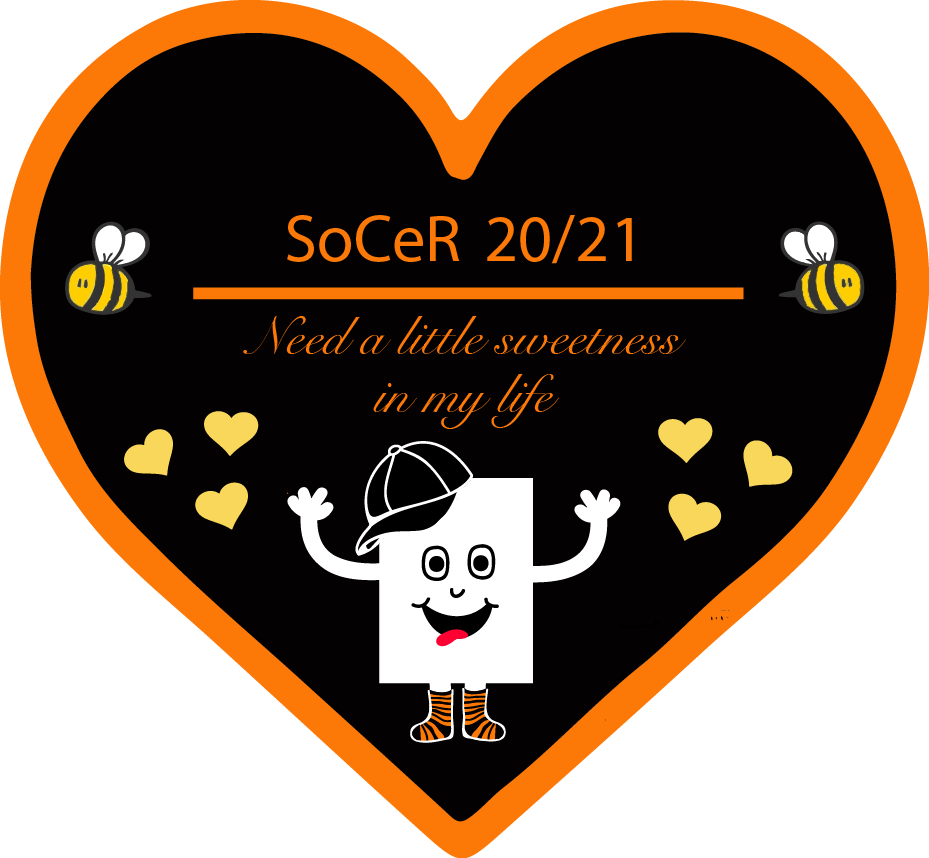 IT-ansvarig
Biten ansvarig
Ansvarig för SoCeRs maskot biten.
Inte vara rädd för någon eller något - hoppa ner i sjön om Biten ramlar i vattnet.
Ansvarig för SoCeRs facebook, instagram, samt e-post.
Informera studenter om fester och aktiviteter.
Ha ett gott omdöme.
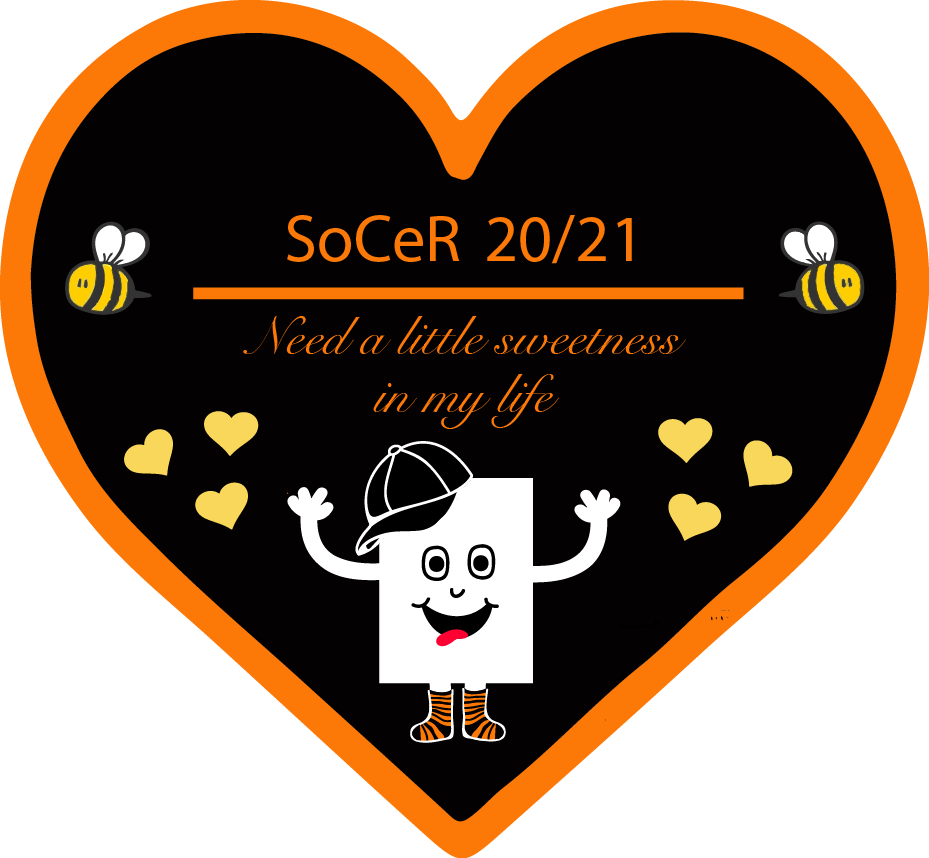 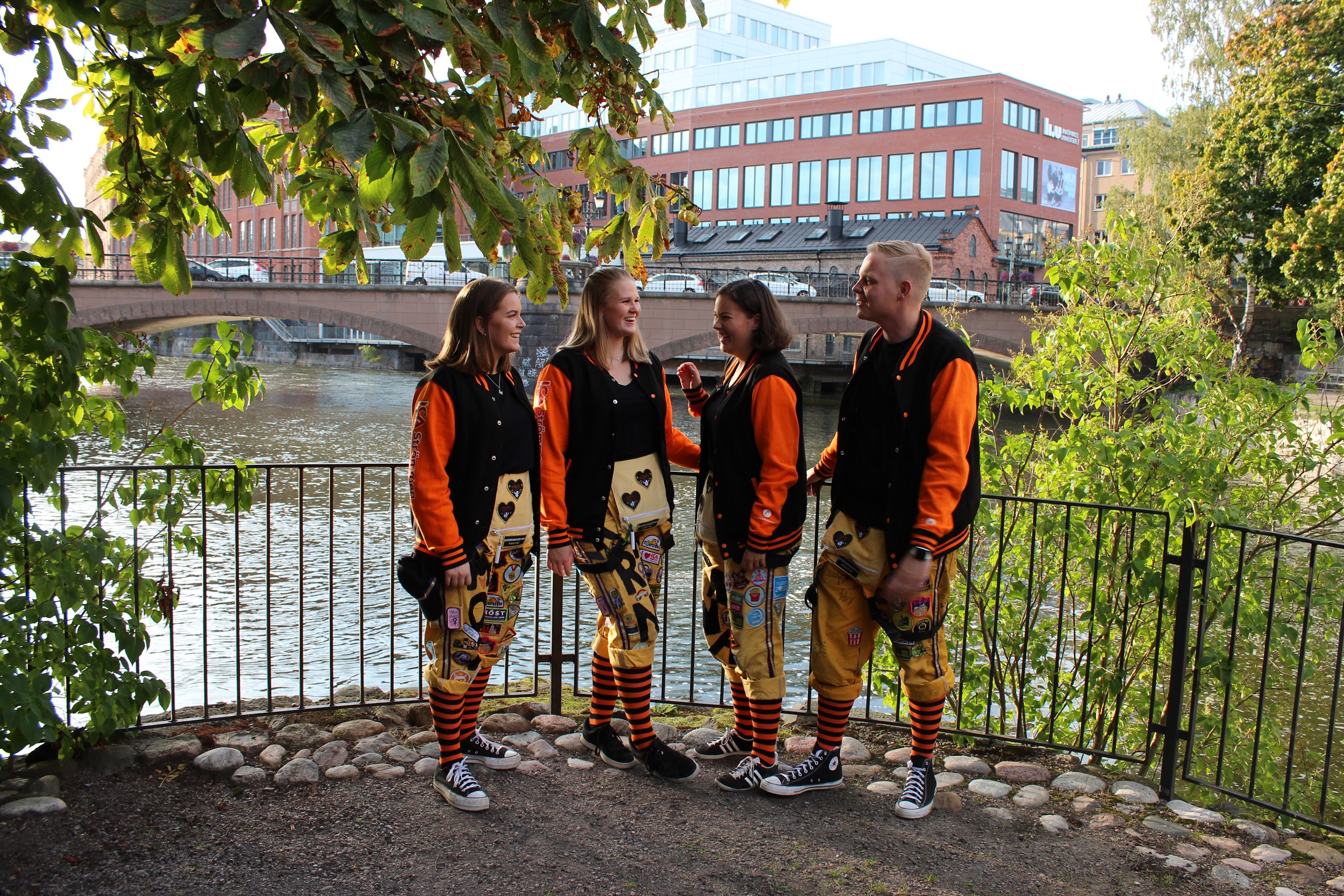 VArför ska man söka SoCER?
Att vara med i ett festeri
ger dig fantastiska vänner.
Du lär känna studentaktiva på andra program och inom andra fakulteter.
Du får arrangera roliga aktiviteter.
Du får vara fadder under Nolle-P. 
Du utmanas och utvecklas.
Även om skolan alltid går först blir din studietid så mycket mer än plugg!
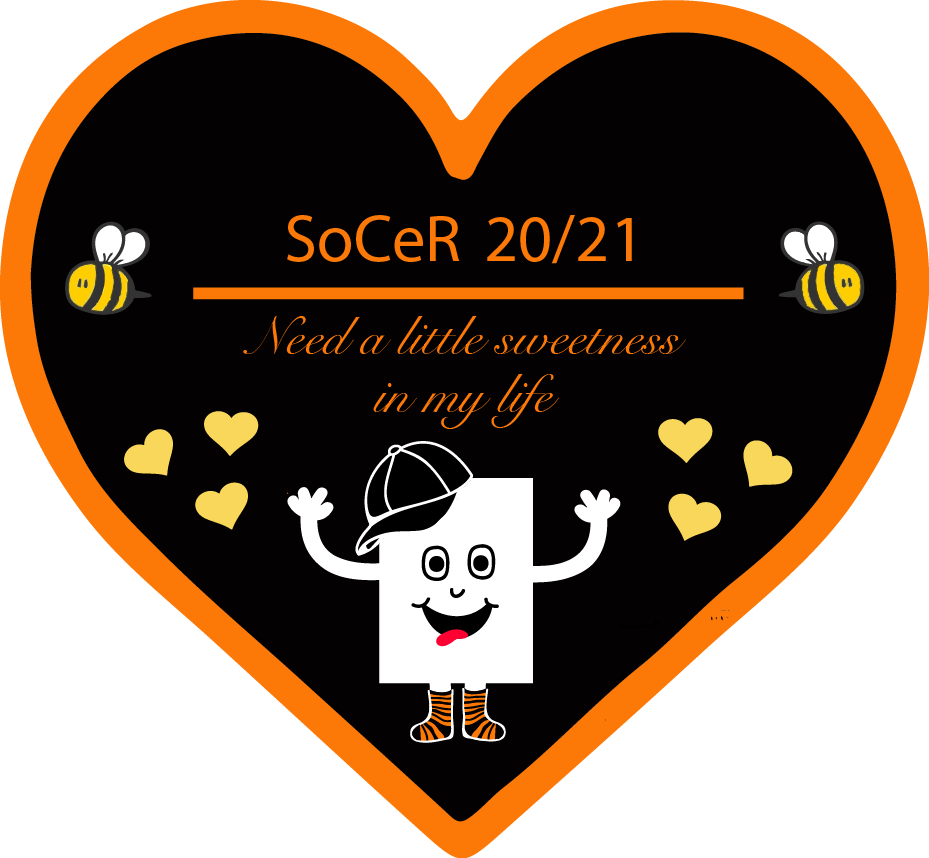 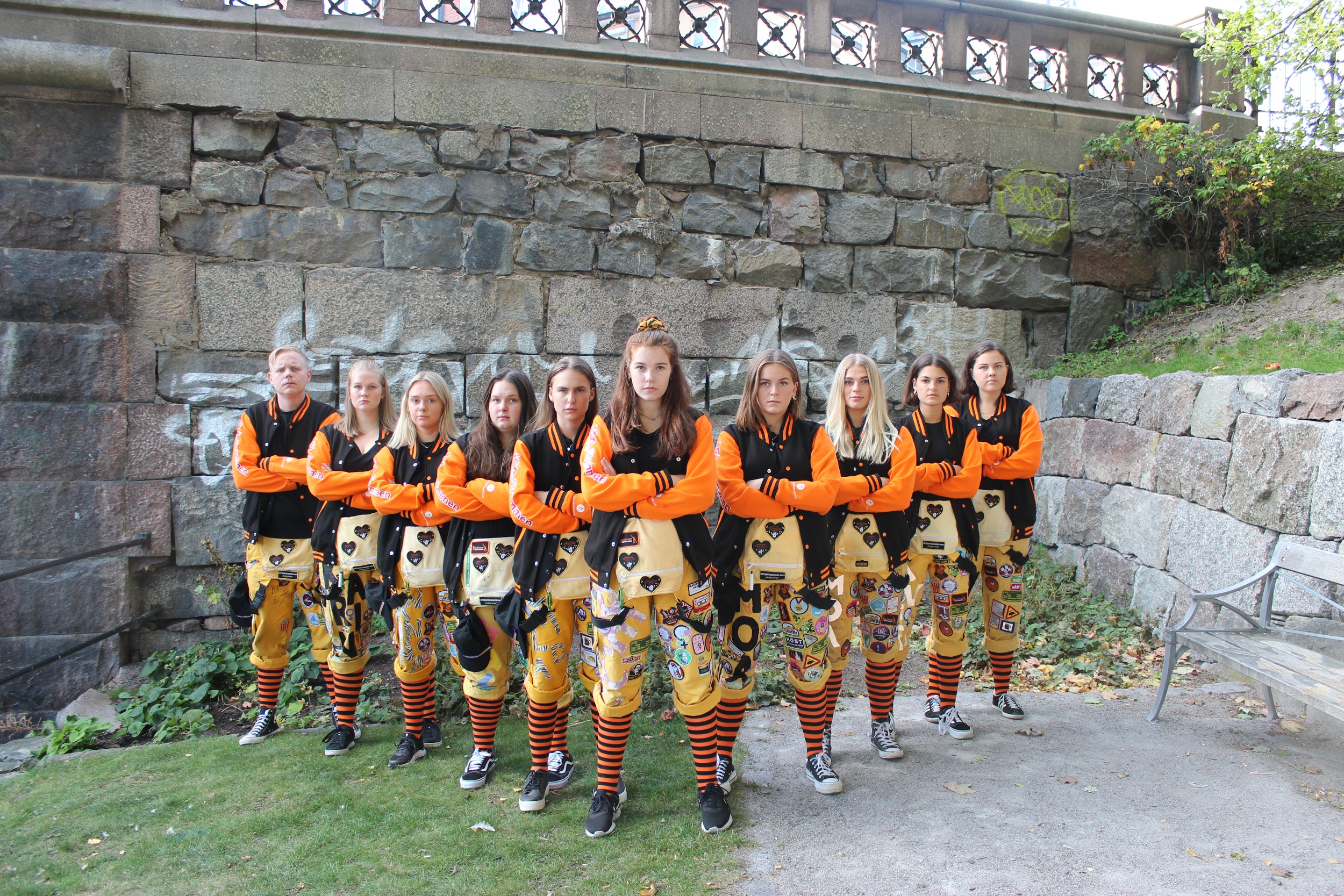 Sök SoCeR 21/22!